Are you ready for September?
A free online workshop for SENCOs and Senior Leaders preparing for the new academic year!

Lorraine Petersen OBE
Sarah Davis
Top Ten Tips for preparing for pupils with SEND returning in September
Work closely with Parent Carers
Celebrate what students have been achieving during lockdown
Review your SEN Register
Work with external specialists
Ensure smooth transitions
What curriculum will I teach?
Update the SEN Information Report
Staffing considerations
How will you support the school refusers?
Look after your own mental health and wellbeing
2
DfE Guidance
All children and young people to return full-time from September
All staff should be able to attend
Keep children and young people in bubbles (classes in primary, year groups in secondary) – separate breaks, lunch etc.
Staff can move around – keeping social distance
Resources can be used but only within bubble and thoroughly cleaned after each use
Interventions and specialist support should take place within bubbles
Robust hand and respiratory hygiene
Comprehensive risk assessments
Curriculum remains broad and ambitious
DfE Guidance
Schools have contingency of remote learning if required
Relationships, sex and health education compulsory from September 2020
Behaviour policies reflect any new rules and procedures
Routine inspections suspended until Spring 2021
Expectation is that all primary assessments will take place in Summer 2021
Baseline assessment postponed until September 2021 
GCSE & A Levels will take place in summer 2021 with adaptations
SENCO Questions
5
Annual Reviews
These should have been done, where possible, during lockdown (virtually, by phone etc)
Reviews and re-assessments of EHC plans must still take place (although there can in some circumstances be flexibility over the timing of an annual review)
Will need to complete them as soon as possible especially if student requires some additional provision
Need to ensure that where provision has not been delivered that this is quickly re-instated 
Evidence is that where they have been completed virtually they are much quicker and more people have attended
Intervention Resources for phonological skills for secondary pupils
Read Write Inc Fresh Start
Nessy 
Lexia 
Dandelion Readers – Catch up Readers and Forward with Phonics
Rapid Plus – Pearson
Reading Wise
What works for children and young people with literacy difficulties? – Greg Brookes - http://www.thedyslexia-spldtrust.org.uk/media/downloads/49-greg-brooks-what-works-for-children-and-young-people-with-literacy-difficulties.pdf
EEF Teaching and Learning Toolkit - Reading comprehension strategies and Meta-cognition and self-regulation may be better approaches
EEF - Improving Literacy in Secondary Schools
New SENCO starting in September
Read the SENCO Induction Pack – Whole School SEND
https://www.sendgateway.org.uk/whole-school-send/sencos-area/
Consider where you will undertake the national award
Read everything related to SEND that you can find on school website – SEN Information Report, SEND Policy, Behaviour Policy, SEMH Policy
Consider the way in which you are going to record everything – what is the current system?
Review SEN Register – which students, what are their needs, where in the school are they, how are they currently being supported, who supports them
Read through all EHCPs so you get to know what provision should be being offered
If possible arrange a handover with current SENCO
Find out if there is a local SENCO Network
Enjoy – it is the best job in the world!
Assessing students needs if not met them face-to-face
Arrange a virtual meeting with student and family – Find out what they have been doing during lockdown
Get student to produce a one page profile – likes, dislikes, strengths, difficulties etc.
Gather as much information as possible from previous settings/parents
Once in school organise a series of observations within their bubble
Celebrate the things that student has accomplished during lockdown
Make teacher/s aware of needs and what you would like them to do to assess needs as quickly as possible
If you do need to carry out screening or summative assessments allow them to settle into their new school first.
Resources
10
COVID 19 Related Resources
Books Beyond Words – Free downloadable books
https://booksbeyondwords.co.uk/
Talking to children about Coronavirus – British Psychological Society
https://www.bps.org.uk/news-and-policy/bps-highlights-importance-talking-children-about-coronavirus
The world has turned upside down – Ambitious about Autism
https://www.ambitiousaboutautism.org.uk/
Supporting children through coronavirus –Winston’s Wish
https://www.winstonswish.org/coronavirus/
Returning to school after the coronavirus lockdown – NSPCC
https://learning.nspcc.org.uk/news/2020/june/returning-to-school-after-coronavirus-lockdown
Mental Health Resources
Teaching about mental wellbeing – DfE Training modules 
https://www.gov.uk/guidance/teaching-about-mental-wellbeing
Jigsaw PSHE Programme – FREE Recovery Packages (Ages 5-11 and 11 - 16
https://www.jigsawpshe.com/ 
PSHE Association - Guidance and lessons on teaching about mental health & emotional wellbeing
https://www.pshe-association.org.uk/content/guidance-and-lessons-teaching-about-mental-health
RECENTLY LAUNCHED  - PSHE education planning framework for pupils with SEND (Key Stages 1–4)
https://www.pshe-association.org.uk/curriculum-and-resources/resources/pshe-education-planning-framework-pupils-send-key
Mental Health Foundation - Returning to school after the coronavirus lockdown
https://www.mentalhealth.org.uk/coronavirus/returning-school-after-lockdown
National Autistic Society - Back to school – a guide for teachers
https://www.autism.org.uk/services/helplines/coronavirus/updates/education-and-school/teachers-back-to-school.aspx
Recovery Curriculum 
 https://www.evidenceforlearning.net/recoverycurriculum/
Place 2 Be - Return to school resources 
https://www.place2be.org.uk/our-services/services-for-schools/mental-health-resources-for-schools/return-to-school-resources/
Anna Freud Centre – Support for schools and colleges 
https://www.annafreud.org/coronavirus-support/support-for-schools-and-colleges/
Mental Health Resources
The Alert programme - How does your engine run? 
https://integratedtreatmentservices.co.uk/?resource=how-does-your-engine-run-the-alert-programme 
Keeping children safe in a wounding world, Reaching troubled children, and The natural roots of empath
https://carriehughes-slt.co.uk/resources/
Coronavirus: Supporting Pupil’s Mental Health and Wellbeing – Anna Freud Centre – NAHT – PSHE Ass.
https://www.annafreud.org/media/12070/coronavirus-wellbeing-final.pdf
Thank you
Tel: 0845 838 2921
Web: https://integratedtreatmentservices.co.uk/
Join us on our social media
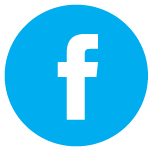 /IntegratedTreatmentServices
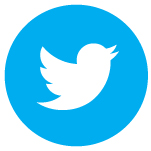 @ITStherapy
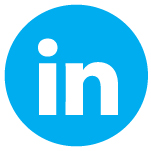 /integrated-treatment-services
Copyright © 2020 Integrated Treatment Services